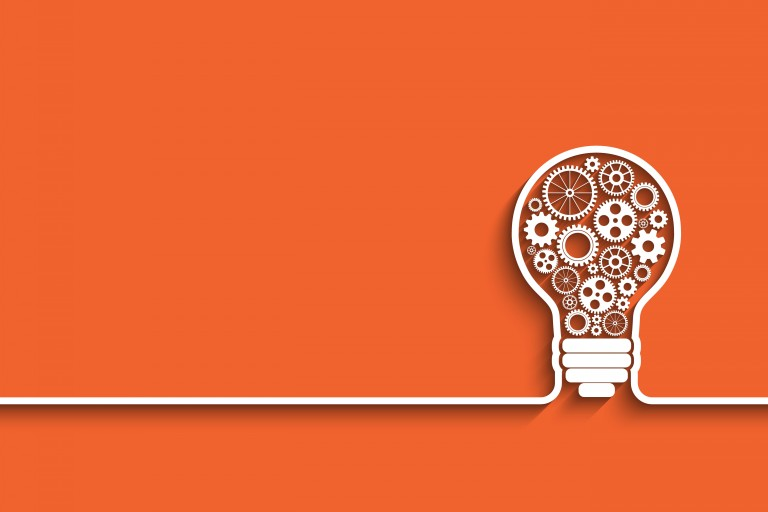 Inteligência Artificial 
e o Relacionamento 
com cliente:Omnichannel
Gustavo Passos
A oportunidade
Qualquer serviço de saúde busca atender uma demanda, mas como controlar essa demanda de forma eficiente para aproveitar ao máximo a relação de horas x produção é a grande missão dos serviços. Hoje esse controle é conhecido como agenda e administrar essa agenda com qualidade aponta a viabilidade do negócio, lucratividade e principalmente a excelência.
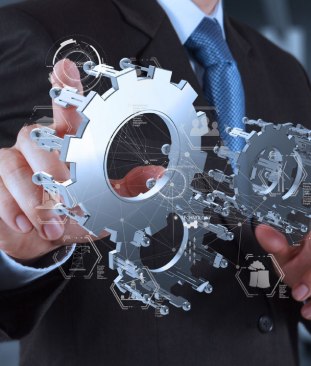 O desafio é ter produtividade em escala de equipamentos de altíssimo valor,
Não basta aceitar os baixos valores das operadoras,
Redução constante de custos,
Adaptação de novos métodos de gestão,
Produtividade - Tomar medidas de compensação imediatas são complexas e limitadas.
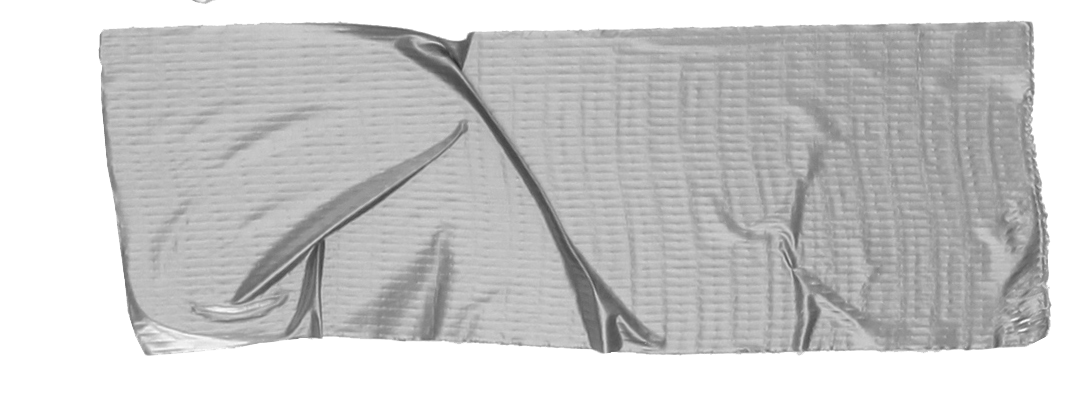 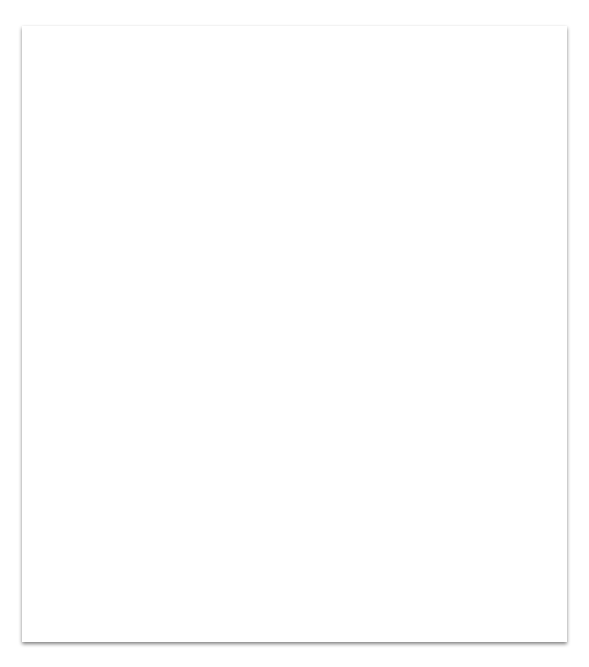 Dica
Conte uma história, preferencialmente com um personagem, para descrever o problema para o público.
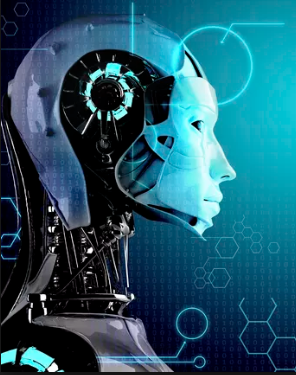 Todo software de gestão tem um controle de agenda com horários pré-determinados. Muitos serviços utilizam a dinâmica da confirmação antecipada da presença do cliente para ter eficiência na agenda, mas realizar isso de forma ativa utilizando tecnologia e principalmente inteligência artificial será o “pulo do gato” para ter algo próximo dos 95% de utilização do equipamento.
A oportunidade é adaptar a ideia do Omnichanel que concentra vários canais de atendimento em demanda e administração de agenda de um serviço.
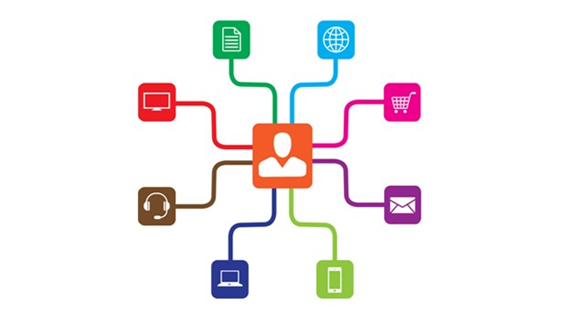 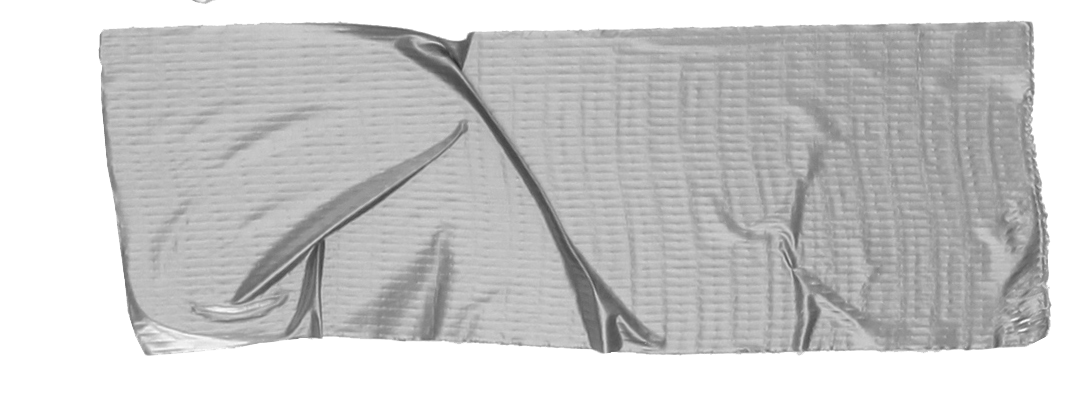 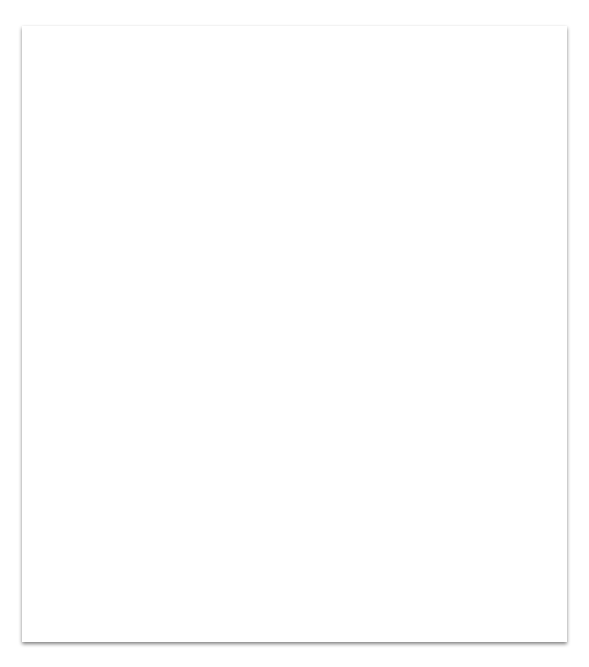 Vale ressaltar
Otimiza a ocupação, 
Satisfação do executor do procedimento, 
Eficiência financeira, 
Satisfação do cliente
24 horas por dia, 7 vezes na semana.
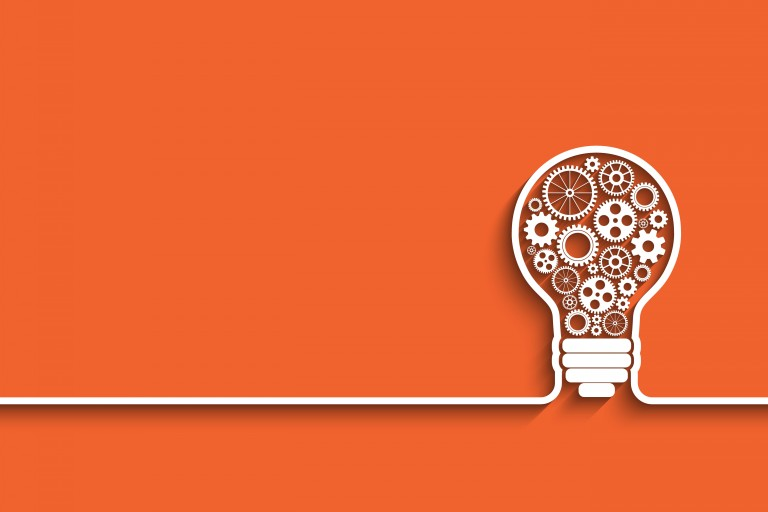 Conclusão 

Mercado escasso, 
Concorrência alta, 
Redução de ticket.


Inovação é o caminho….
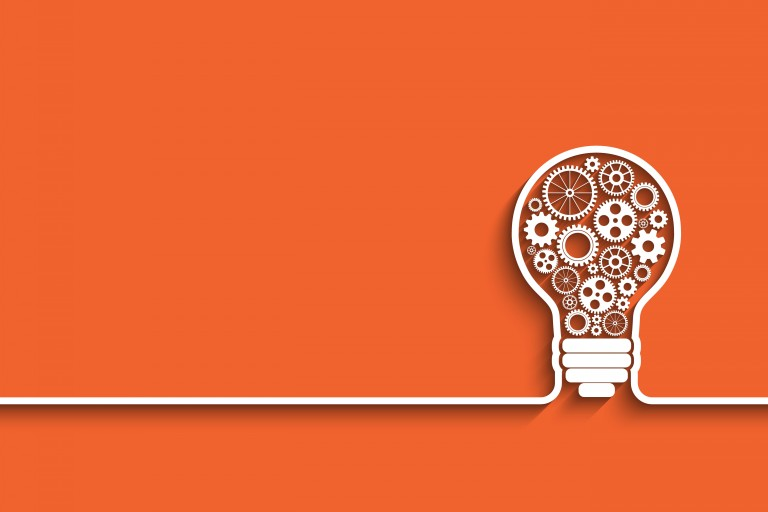 DicasFonte de artigos:www.spell.org.br www.scielo.orgSoftware de gestão de conteúdo:www.mendeley.com
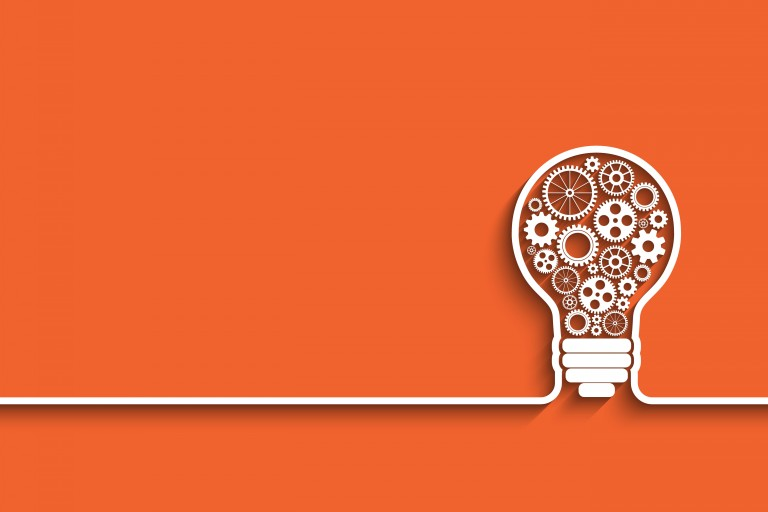 www.gustavopassos.com(21) 99823-9642contato@gustavopassos.com